Sejlerskole og turbåds afdeling
Jan Kristensen
1
13. marts 2024
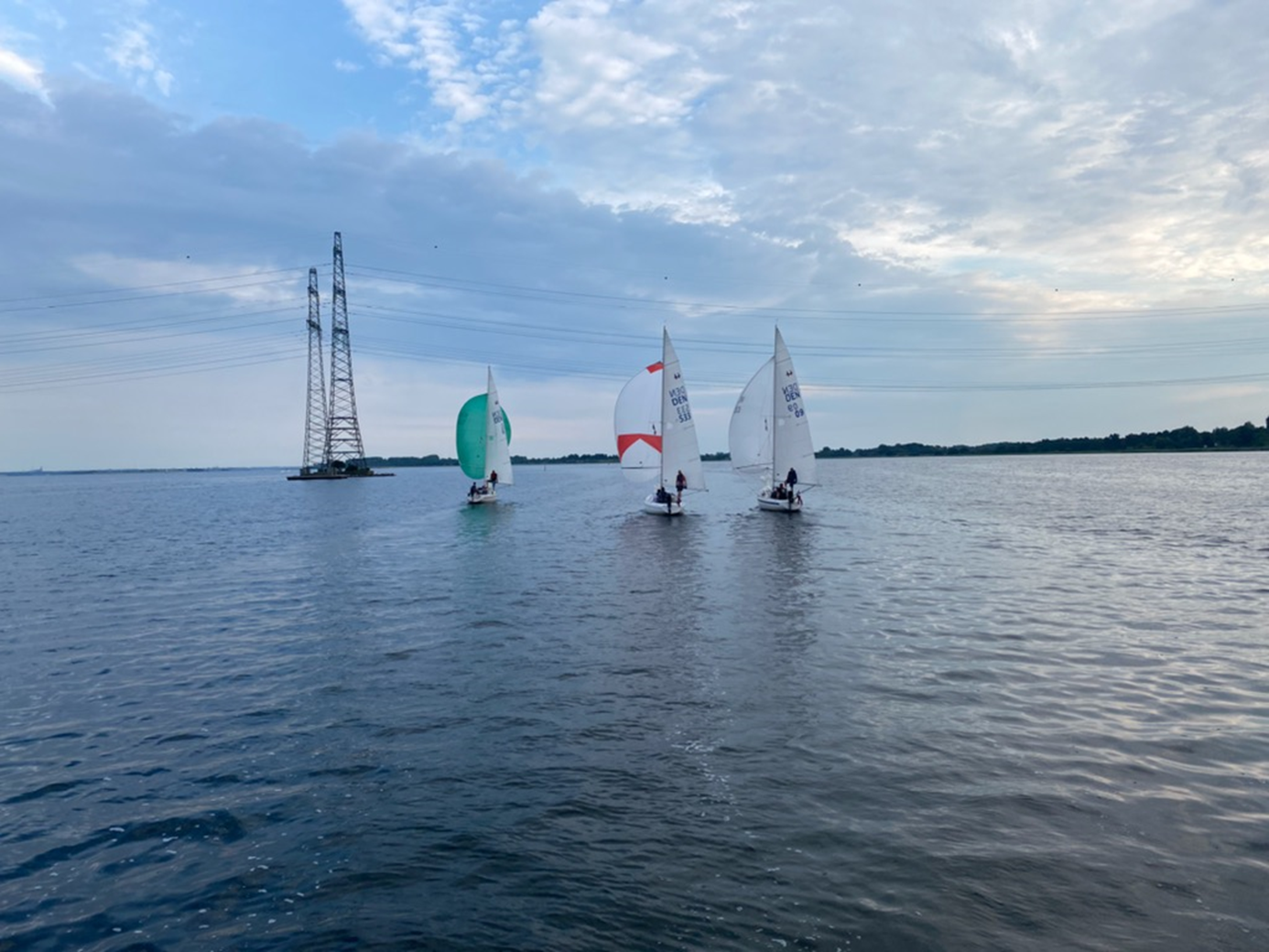 Lidt om afdelingen
Teorikursus/navigation v. Kim og Carl
Praktisk sejlads
Tursejlads
2
13. marts 2024
Teorikursus/navigation v. Kim og Carl
Teorihold 22/23
dejligt igen at kunne gennemføre normal
    klasseundervisning
27 elever startede i oktober 2022
-  25 gik til eksamen og bestod

Teorihold 23/24
19 elever
15 skal til eksamen torsdag, fredag og 
     lørdag
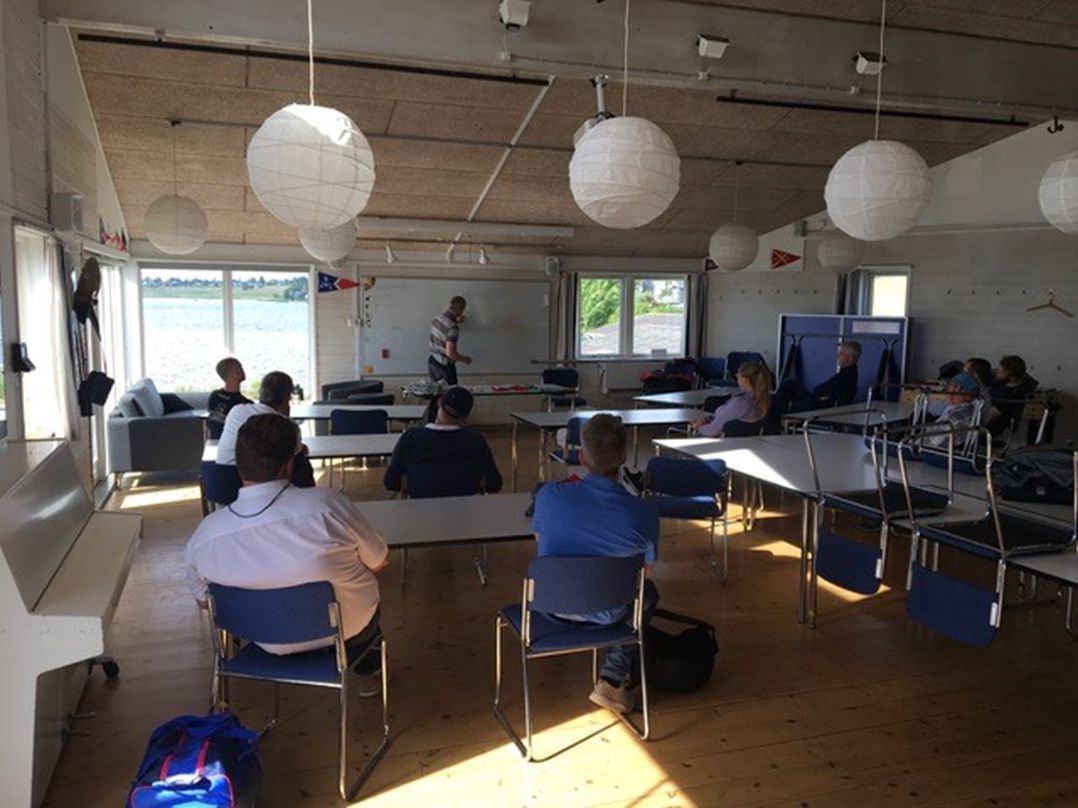 3
13. marts 2024
Praktisk sejlads 2023
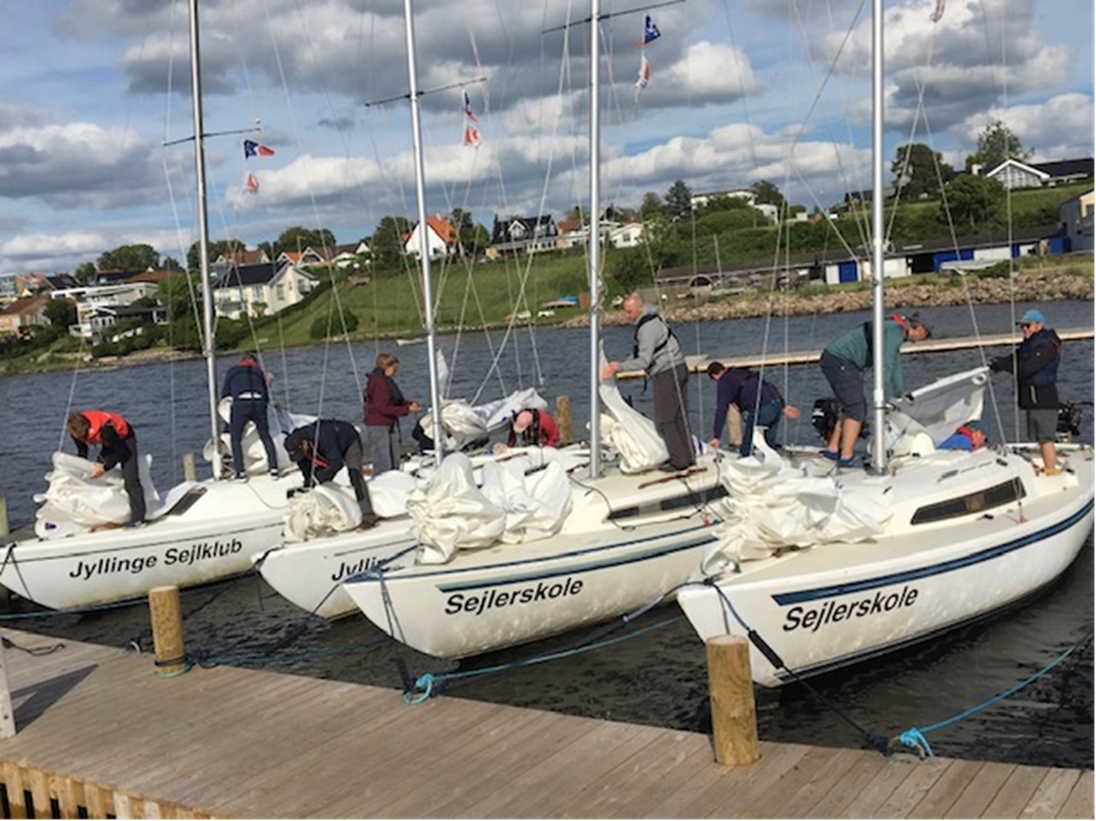 Fuldt hold
22 elever
2 nye instruktøraspiranter
18 gik til eksamen hvoraf alle bestod, 
     på nær af en, som valgte ikke at gå op igen
Stor opbakning til forårsklargøring
Stort fremmøde sommeren igennem, dog lidt aftagende efter sommerferien
4
13. marts 2024
Tursejlads
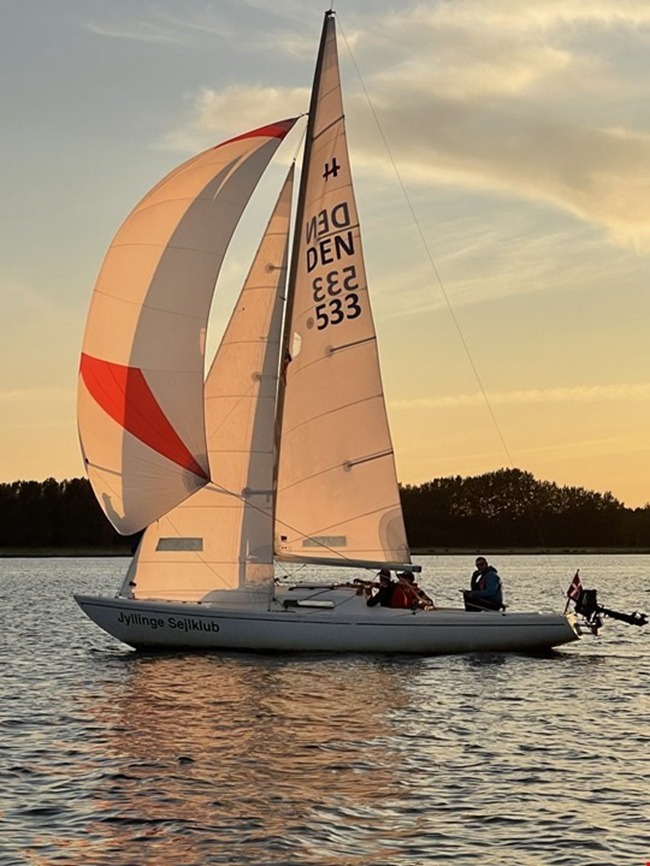 Fuldt hold
15 deltagere
Alle fem både i brug
Mange fine ture rundt i fjorden
Klubtur til Herslev
Natsejlads – to både deltog
Sløv afslutning på sæsonen
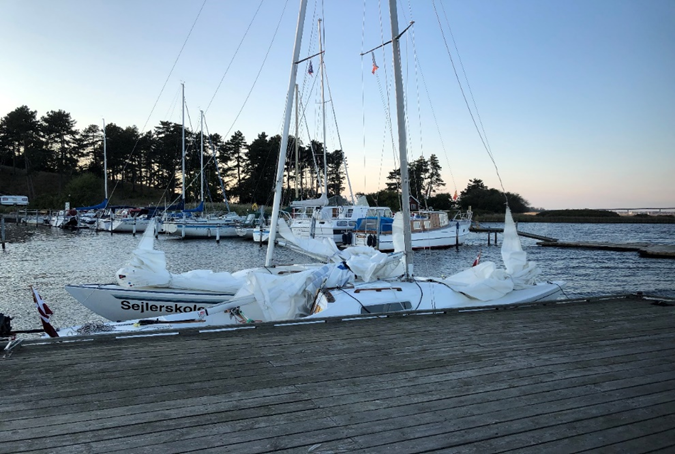 5
13. marts 2024
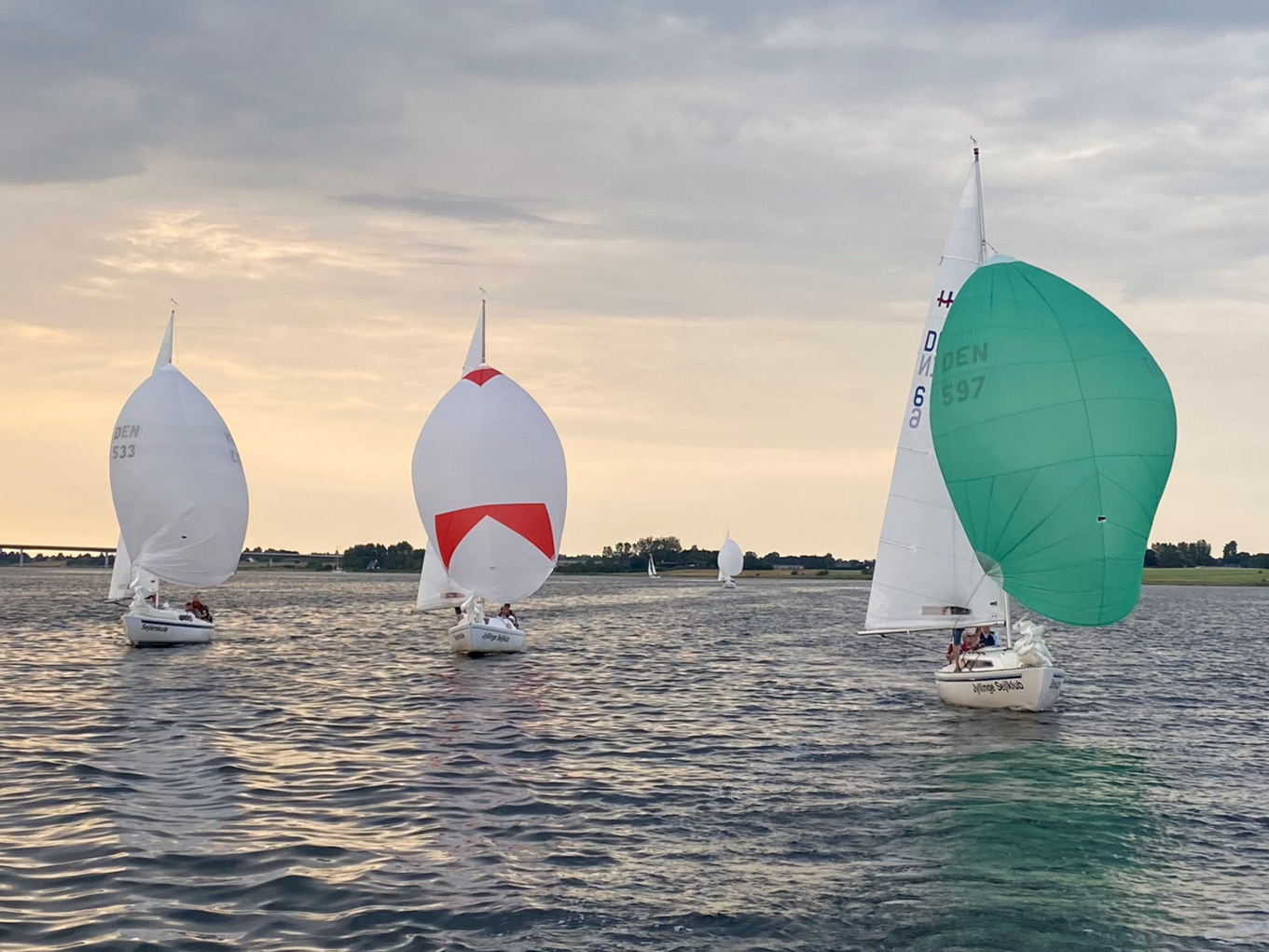 6
13. marts 2024
Nyt i 2024
Lilleø er ved at få en ny bund”maling”
Afdelings leder posten bliver delt ud på to
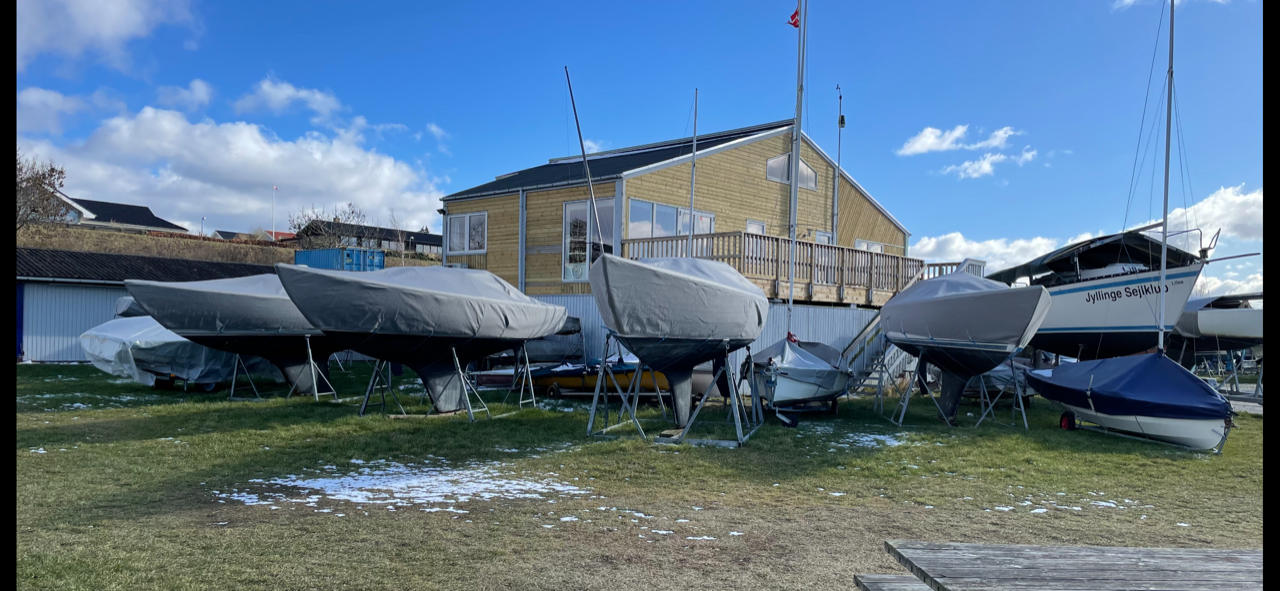 7
13. marts 2024
Lidt om den kommende sæson
Tursejlads starter op tirsdag den 7. maj
Praktisk sejlads starter op hhv. onsdag og torsdag den 1. og 2. maj
Ikke helt fulde hold til praktisk sejlads
Planer om to klubture i år (før og efter sommerferien)
Natsejlads - alle er velkomne!
Grillaftener
Gløgg aften med bevis overrækkelse
8
13. marts 2024
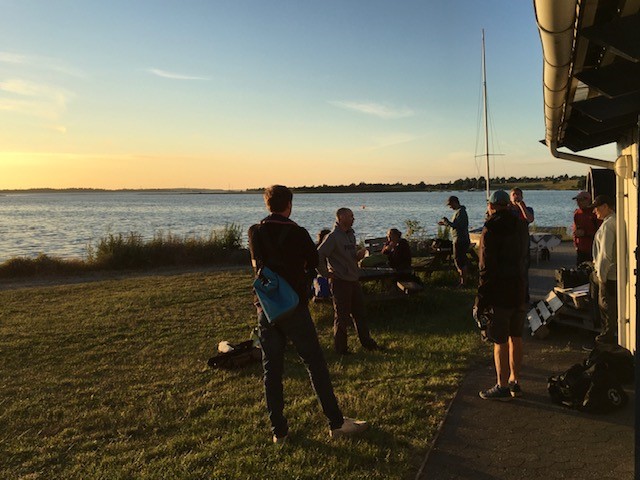 Tak for nu!!
9
13. marts 2024